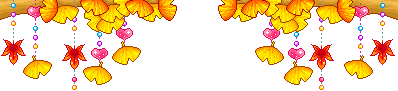 Laøm quen chöõ caùi g - y
Chuû ñeà: Caùc hieän töôïng töï nhieân
Giaùo vieân: Nguyễn Thị Nguyệt
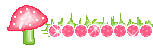 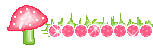 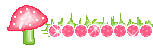 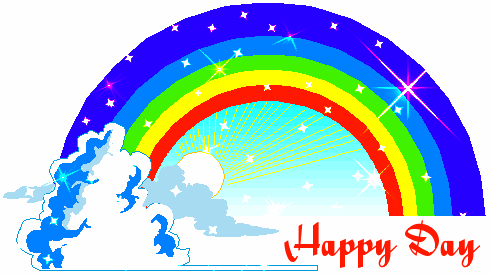 Caàu voàng
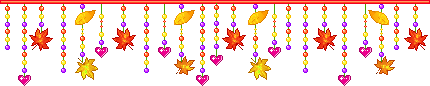 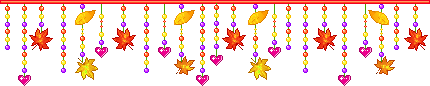 g
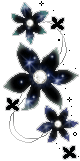 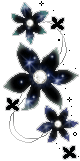 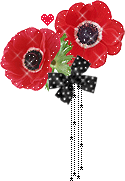 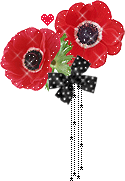 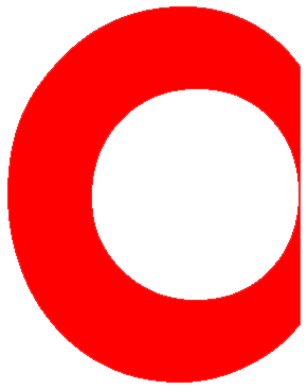 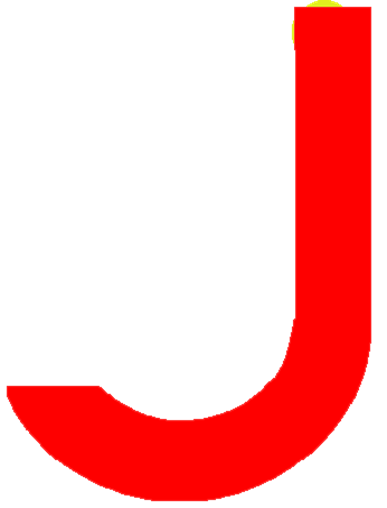 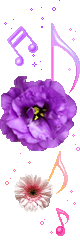 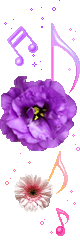 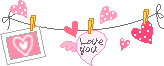 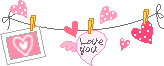 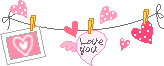 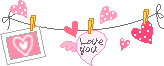 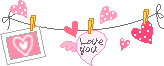 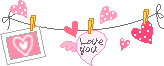 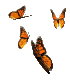 G
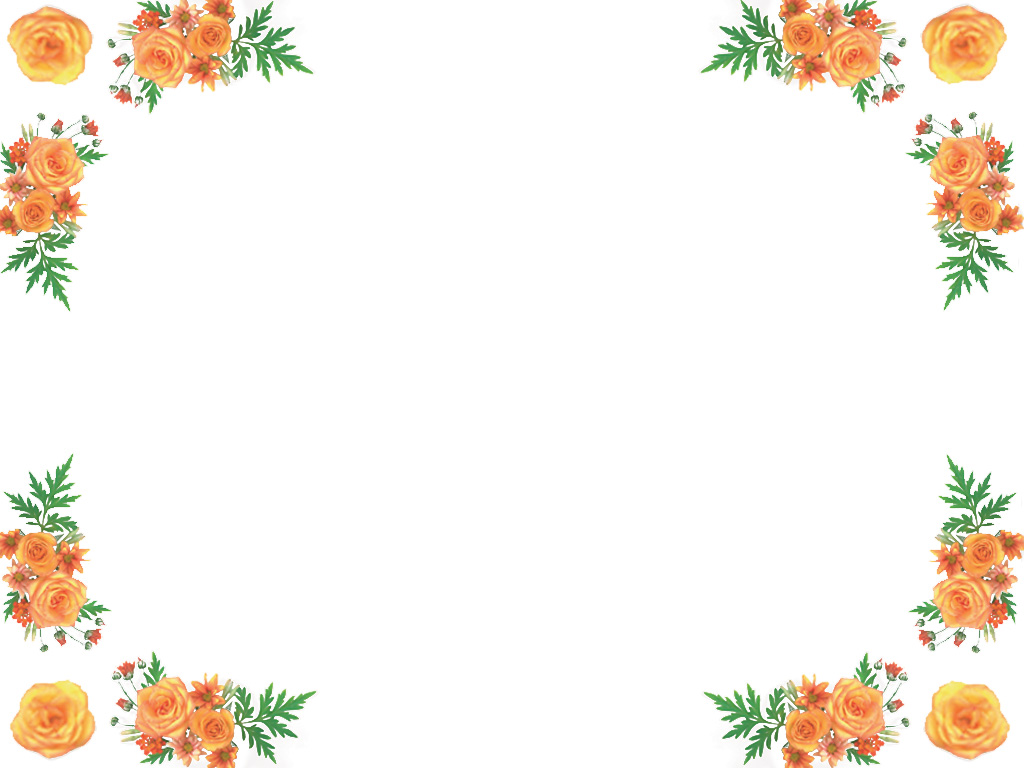 g
g
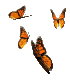 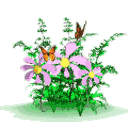 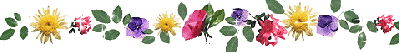 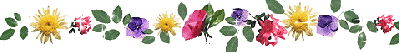 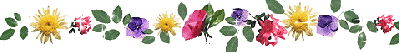 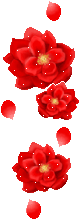 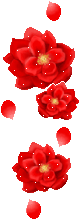 Ñaùm maây
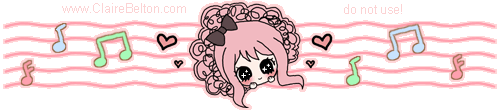 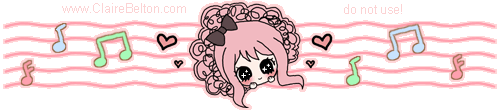 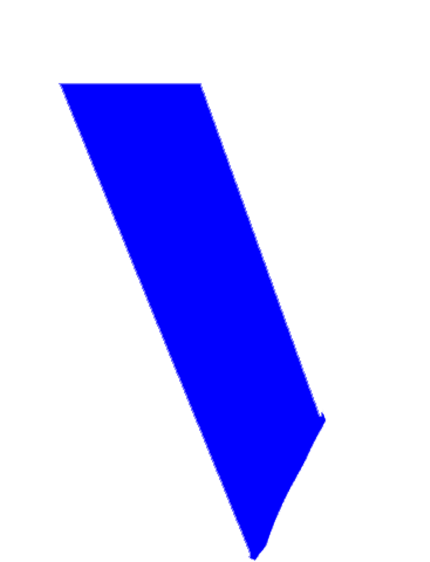 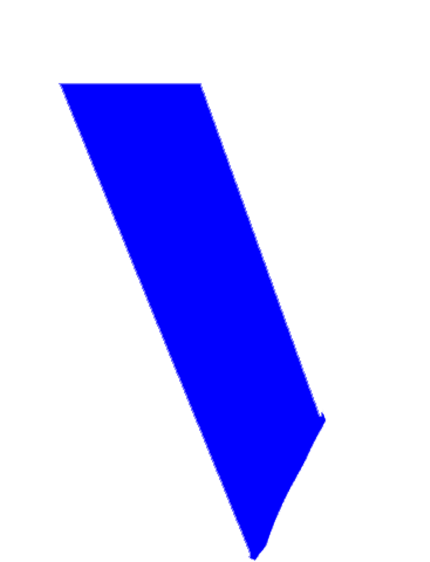 y
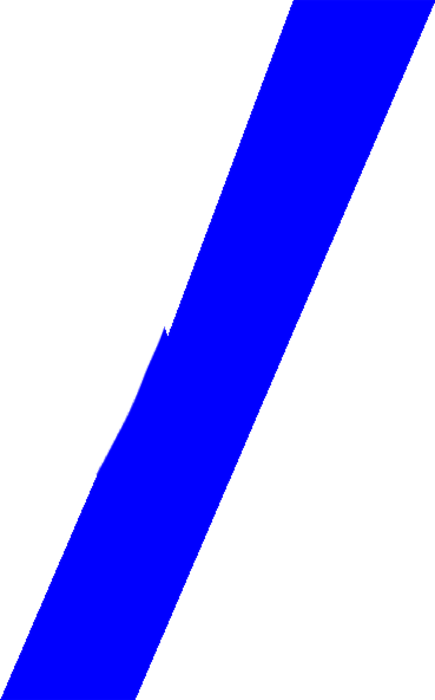 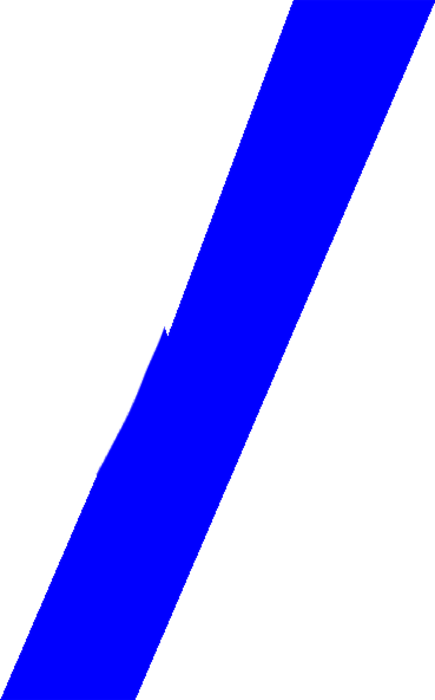 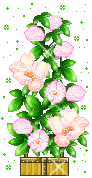 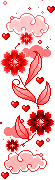 Y
y
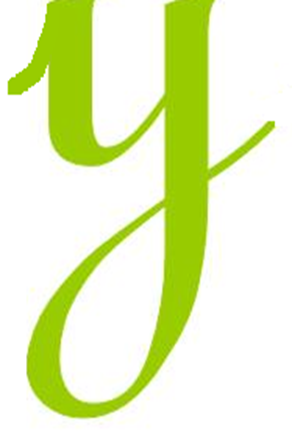 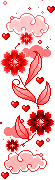 So saùnh:
Söï gioáng vaø khaùc nhau
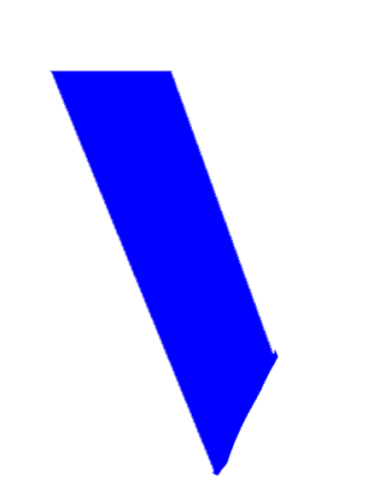 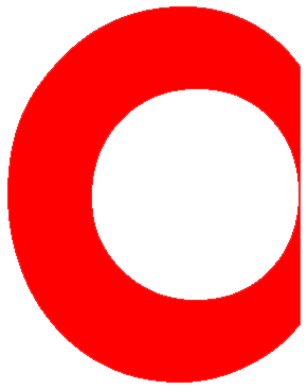 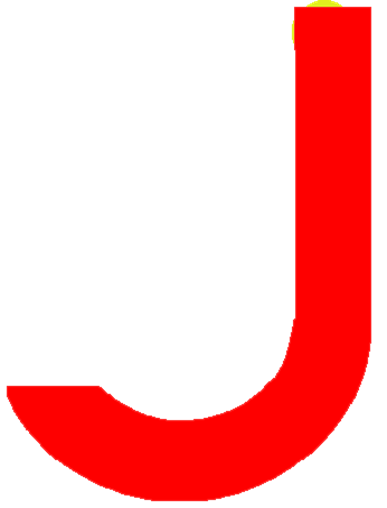 g
y
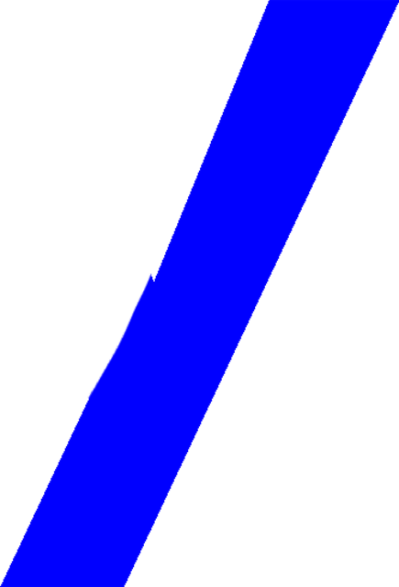 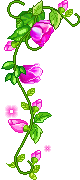 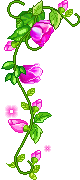 Troø chôi: cöôùp côø
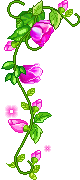 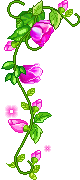 Troø chôi: loâ toâ chöõ caùi
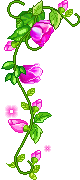 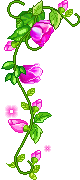 traân troïng caùm ôn